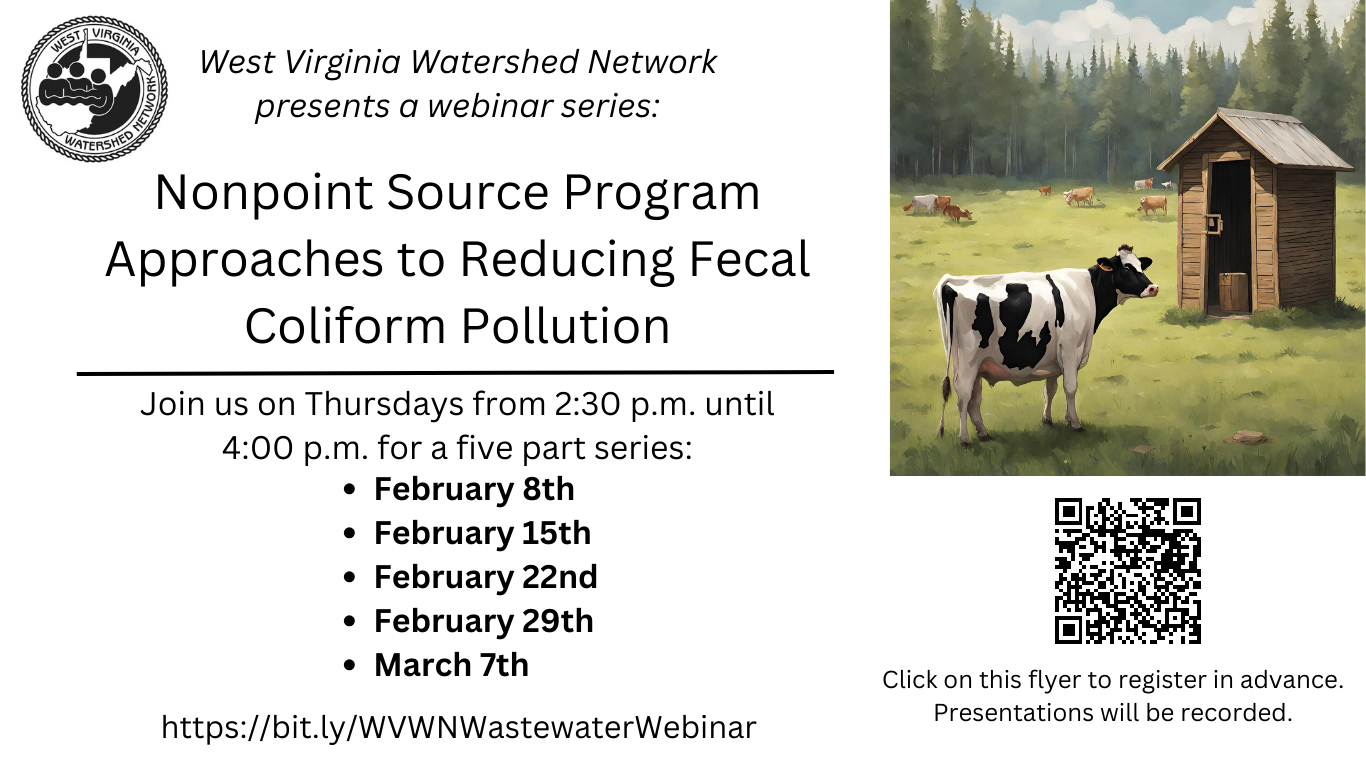 West Virginia Conservation Agency319 NPS Septic Program
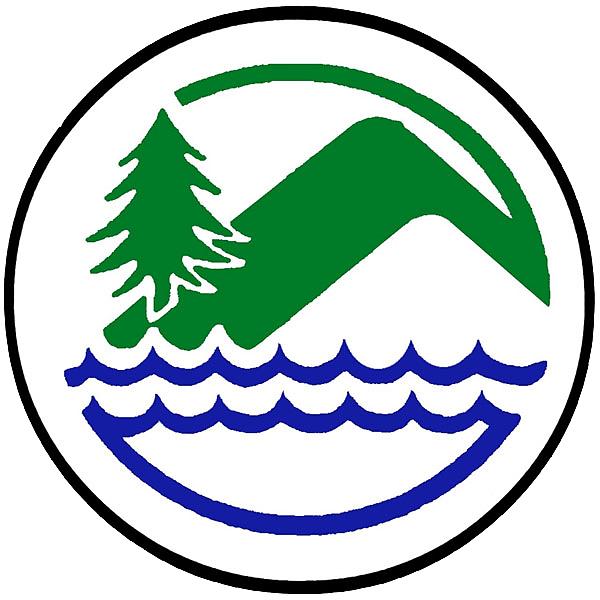 Kristen Bisom
Conservation Specialist III
Eastern Panhandle
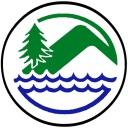 West Virginia Conservation Agency
Outline
Overview of WVCA septic pumping/repair programs
Considerations for developing your own program:
Eligibility
Funding
Budget development
Program forms
Partnerships 
Outreach
Frequently asked questions 
    from participants
Tips & lessons learned
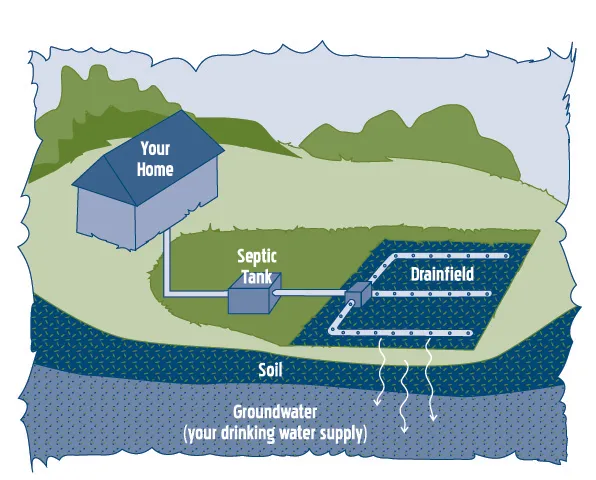 WVCA Septic Pumping/Repair Programs
Offered in certain watersheds with fecal coliform bacteria impairments
TMDL & WBP have been written & approved

Funded through Clean Water Act §319 Program
Requires a 40% non-federal match

Cost-share programs offered to participants
Pumping: 50% of the cost of pumping up to $150 or up to $300
Reimbursement 
Repair: 75% up to $6,000 (Class I) or up to $10,000 (Class II) 
   	          or landowner pays $500 and we pay up to $7,000
We pay contractor directly
[Speaker Notes: - 319 administered in WV by the DEP
- the share that the landowners pay is used for match]
WVCA Septic Pumping/Repair Programs
Application process:
Submit an application for pumping and/or repair
For repairs:
County Health Dept. must perform an inspection to verify system is failing
Landowner must obtain three estimates from certified septic installers for the work
Application is approved by Conservation District board; the landowner is then entered into a contract with the CD and the selected contractor (for repairs)

Landowner schedules work
Pumping 
Schedules a pumpout
Pays pumper at time of service
Repair 
Works with contractor to schedule the work
Contractor bills landowner for their share and bills us for our share
[Speaker Notes: - we require copy of Sanitarian’s “Onsite Sewage Disposal Inspection Form” & copies of the three bids
- three bids must be for the same kind of work
- exceptions to the three bids
- in general, lowest bidder is approved; we ensure they are certified
- contractor will work with Health Dept to obtain a permit for the repair work before it begins]
WVCA Septic Pumping/Repair Programs
Reimbursement/payment process:
Pumping
Landowner sends in invoice for pumping & invoice paperwork
Payment is approved by Conservation District board & a check is sent
Repair
Health Dept performs final inspection before system is buried
Contractor sends in invoice for our share of cost and the final inspection from the Health Dept.
Payment is approved by Conservation District board & a check is sent
Landowner must also submit proof of their payment & any other items that can be used as match
Developing your own program: Eligibility & Funding
To be eligible for 319 funding, your watershed must have:
An impairment for fecal coliform bacteria
A Total Maximum Daily Load (TMDL)
A Watershed Based Plan (WBP)

You must submit a workplan for each grant proposal, which includes the following:
Projects that reduce nonpoint source pollution
A budget that includes 40% non-federal match
A timeline for implementing your workplan
Calculations for fecal coliform reductions
Water quality monitoring plan
[Speaker Notes: - to reduce NPS pollution, the project must repair an existing system, not build a new one
	- give example of some cases where they do not have a septic system but do have an old waste system that is contributing to NPS pollution
- grant proposal should also include: 
	- background info on the watershed
	- partnerships that will be involved 
	- public education/outreach
- a good project proposal will be:
	- cost effective
	- achievable within a reasonable time frame
	- strongly tied in with the WBP
	- something you will be able to build off of in the future 
- you can apply for additional 319 grants down the road, so start out with something that is within your organization’s reach]
Developing your own program: Eligibility & Funding
Reporting requirements once awarded:
Semiannual reports to track progress
Final report at conclusion of grant

319 grants are reimbursement grants:
Use watershed group funds up front to pay participants
Wait to pay participants until invoices are submitted to DEP

Submit invoices to WVDEP for reimbursement
Include:
Invoice cover sheet from your organization reflecting cost-share totals
Contractor invoices 
Sanitarian inspections 
Will also need to submit match

For more information: §319 Program Overview (wv.gov)
Developing your own program: Budget Development
40% match can come from:
Watershed group funds	
Homeowner funds
In-kind match (meetings, project management time, mileage, etc.)
This can also come from partners as long as their time is not federally funded and they do not claim their time for any other federal grant
Value of Volunteer Time (Independent Sector)
Current rate for WV: $26.67/hour 
Mileage Reimbursement Rate (GSA) 
Current mileage reimbursement rate: $0.67/mile
[Speaker Notes: - remember, match must be non-federal
- use volunteer rate for in-kind match
	- E.g. six board members meeting for two hours = 12 hours times the hourly volunteer rate]
Developing your own program: Budget Development
Decide your cost share rates
Percentage of cost or fixed dollar amount
Septic pumping can range from $150 - $450
Septic repair/replacement can range from $5,000 - $15,000 (Class I) or up to $20,000 (Class II)
Tip: Check with local septic pumpers/installers for average costs for your area.

Determine number of repairs/pumpings you want to accomplish

What other expenses do you foresee?
Outreach materials
Water quality monitoring equipment/analysis

There may be other resources, such as the WVHDF/WVDEP On-Site Systems Loan
[Speaker Notes: - give example of other program that was not cost share with landowner – cost share w/ Jefferson Co pumping program
	- targeted low income area of the watershed
	- partnered with septic pumper (only one in the area) so that they pumped up front then billed the program to be paid; landowner did not pay anything]
Developing your own program: Create Program Forms
Application:
Contact information of project manager
Eligibility requirements (could include map)
Steps the applicant should take to complete and submit application
E.g. for repairs: applicant must include Health Dept inspection & three contractor estimates
What the next steps/timeline will be (approval, contract, etc.)
Information packet:
Septic education 
SepticSmart Education Materials (EPA)
List of local septic pumpers 
Health Dept. may be able to help
List of local septic installers 
Health Dept. can help 
Or create your own list from the List of Certified Onsite Installers (WV Dept of Health)
Information on WVHDF/WVDEP’s loan program
WVHDF/WVDEP On-Site Systems Loan Program
[Speaker Notes: - Eligibility will be based on location (within watershed) and any other factors you decide to include
	- Can require that they contact someone before applying to determine eligibility
- On-site systems loan program is a low interest long term loan that can be used to repair septic systems
	- participants may be able to use this in conjunction with your program for their cost share amount]
Developing your own program: Create Program Forms
Contract:
Details what you will do (pay certain amount) and what participant(s) will do (complete the work, submit invoices and other required paperwork)
For pumping, contract will be between participant and your group
For repair, contract will be between, participant, your group, and approved contractor
All parties should sign prior to any work taking place
Include timeline for completing the work – e.g. 60 days
Developing your own program: Create Program Forms
Approval letter:
Next steps that participant should take
How to submit for reimbursement or have contractor submit invoice 
E.g. for repairs: include final inspection from Health Dept. & have contractor bill you directly
Reiterate timeline for completing the work

Invoice form:
Sent with approval letter
Participant lists invoices paid and certifies that project is complete by signing
Include cost-share rates again so participant knows what they will be paid
Participant must include copies of paid invoices when returning this
[Speaker Notes: - May opt to give some exceptions to timeline (give examples)
	- in approval letter, ask that they contact you ASAP if they decide not to go through with the work
- invoice form could be optional, but you do need copies of invoices paid]
Developing your own program: Partnerships & Outreach
Start discussions early with the Health Dept.
Develop relationship; make sure they’re on board with program
Can help with outreach (keep applications at office and/or refer people to you)
Will be good resource for technical information/questions
Reach out to local septic pumpers & installers
Make them aware of program
Can help with outreach
Utilize partners listed in WBP
Can help with outreach
May be able to help with other aspects of grant (monitoring, etc.)
Outreach ideas:
[Speaker Notes: - you don’t need to be an expert; can use HD to help w/ tricky situations
- give examples of outreach we’ve done/could be done
	- newspaper articles & ads
	- direct mailings (postcards)
	- facebook posts
	- roadside signs
	- door hangers
	- seminar or workshop (provide food!)
	- radio ads
	- youtube ads
- for outreach, try to think of what might be most effective for your area
	- word of mouth?
	- flyers posted at grocery stores, elsewhere?
	- can make a QR code for free that you can link to your website
- track your time doing all of this to use as match
- for in-person events, have participants sign in and track how long the event lasted – use this as match
- cannot use federal funds for food, but can use food purchases as match]
FAQs from participants
What is timeline for application approval, contract signing, and payment/reimbursement?
Determine how long each step should take and make this clear to applicants.
Be clear about how they will receive communication/follow-up paperwork (mail, email, etc.) and how soon they will receive it after each step is completed/approved.

Who approves the application/payments?
Is there one person designated to do this? Or does the watershed group board vote to approve each one? Adds layer of security to have entire board make decisions (contract would be signed by board chair or representative).

Can I get reimbursed for pumping my tank before applying?
Determine how you want to handle this. We do not allow this due to program rules and because it makes allocating limited funds difficult.
[Speaker Notes: - reimbursing someone for pumping before applying also somewhat defeats the purpose of the program – to encourage people to get their tanks pumped]
FAQs from participants
How often can I pump my septic/can I pump multiple tanks?
Determine your rules for these.
Recommendation is to pump every 3-5 years.
We allow people to apply for multiple tanks – each one needs its own application.

I called X number of contractors, and I still can’t get three estimates!
From the start, have them record who they contacted and when, what the response was (if any), and whether they showed up or not to give an estimate.
If it seems they have put a reasonable amount of time & effort into trying for three estimates, you may allow their application to move forward with fewer than that.
FAQs from participants
I’m having X issue; is my septic failing?
Be familiar with how septic systems work. Know the common signs of a failing system. (Google helps!)
Sometimes the septic pumper is able to tell if it’s not working correctly. You may suggest they try pumping first if they’re not sure and due to be pumped anyways.
You do not have to be an expert! 
Remember, the Health Dept will make the final determination of whether the system is failing. 
You can have the landowner reach out to them to discuss their issue to see what they say. 
You can also talk to the Health Dept about any technical questions/issues you have.

I just moved into this house; can I apply to replace my septic system?
Only if it is determined failing by the Health Dept.
This is usually just a situation where education is needed. Be ready to refer first-time septic owners to resources that will help them understand how septic systems work and maintenance needs.
Other Tips/Lessons Learned
Recipients of cost-share using federal dollars are required to report the benefit as taxable income. Refer to the WVDEP program page for more information.

Be consistent
Try not to change the program too much from grant to grant.
Keeps things consistent for potential participants, can rely on old advertising, etc.
However, it may take a while to figure out what works best.
Be careful about allowing exceptions to program rules.

Track your time/match from the start
Develop a system that works best for you (excel spreadsheet, etc.).
[Speaker Notes: - need to have a good reason to deviate from program rules, as shown in examples given earlier]
Other Tips/Lessons Learned
Encourage repair participant to submit anything that may count as match:
Health Dept inspection has a cost (be up front about that).
Sometimes excavation is required so installers can look at system.
Anything they do that can be considered working towards the repair may count.
You can always go through their invoices and just not use whatever doesn’t count.

Be prepared to deal with contractors or participants who do not fulfill the contract (don’t follow through on pumping, don’t show up to do the work, no response, etc.) 
You will need a way to terminate the contract (can google examples).
For contractor no-shows on repairs, determine if participant should get three new estimates or see if 2nd-lowest estimate is still willing to honor that price.
Additional resources
WVDEP List of Impaired Streams

WV Dept of Health On-Site Wastewater Management Page

EPA 319 Grant Program 

Canaan Valley Institute's Tuscarora Creek (Berkeley County) Septic Program
Another example of a septic program

WVDEP Watershed Group Resources 

West Virginia Conservation Agency